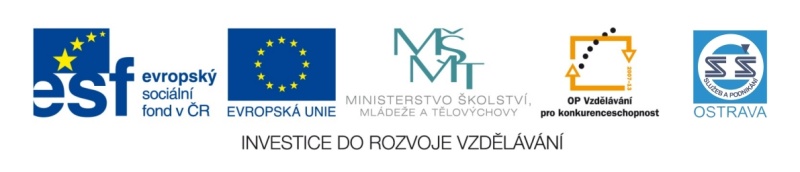 VY_32_INOVACE_SVF35160DUD
Výukový materiál v rámci projektu OPVK 1.5 Peníze středním školám
Číslo projektu:	      CZ.1.07/1.5.00/34.0883 
    Název projektu:           Rozvoj vzdělanosti 
    Číslo šablony:   	      III/2Datum vytvoření:        14.2.2013	Autor:	                   Mgr. et Mgr. Radmila DudkováUrčeno pro předmět:  Společenské vědyTematická oblast:        Právní minimum, pracovní  
                                            poměrObor vzdělání:              Fotograf (34-56-l/01) 3. ročník                                            Název výukového materiálu: prezentace –  občanské právo - 
                                                        smlouvy                                                     
    Popis využití:  prezentace o sociálních skupinách s využitím dataprojektoru a notebooku k prohlubování a upevňování učiva
    Čas:  20 minut
smlouvy
?  Jaké znáte typy smluv?
            (z praxe, z každodenního života)

Např.:      kupní smlouva
Uveďte konkrétní příklady  z praxe, kdy smlouvy uzavíráme
Kupní smlouva
Darovací smlouva
Smlouva o dílo
Smlouva o půjčce
Smlouva o výpůjčce
Smlouva o úschově
Smlouva o ubytování
Smlouva o přepravě osob a nákladů
Smlouva o vkladu
Pojistná smlouva
Cestovní smlouva
Pracovní smlouva
smlouvy
Odpovězte na otázky:

 Může se dárce domáhat vrácení daru?

Kdy musí být smlouva sepsána písemně?

Co zajišťuje kupní smlouva?

Jaké typy smluv se označují jako spotřebitelské?
Použitá literatura
Dvořák J., Emmert F., Katrňák T.: Odmaturuj ze společenských věd, DIDAKTIS 2008